PROGRAM/KEGIATAN INSTITUT TEKNOLOGI BANDUNG
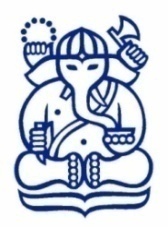 TAHUN 2023
PENGADAAN BUKU PERPUSTAKAAN
Penanggung Jawab 	: Kepala UPT Perpustakaan
Pelaksana Program 	: UPT Perpustakaan
Alamat		: Jalan Ganesha 10 Bandung
Nomor Telp 		: 022-2500089
Target Kegiatan		: Jumlah buku teks baru penunjang kegiatan akademik
Anggaran 		: 250.000.000
Sumber Anggaran	: Bukan PNBP ITB
Jadwal Pelaksanaan	: 2023